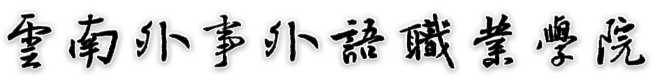 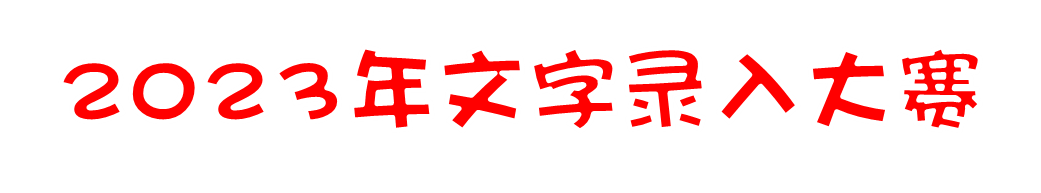 云南外事外语职业学院
基础教育学院
2023年3月6日